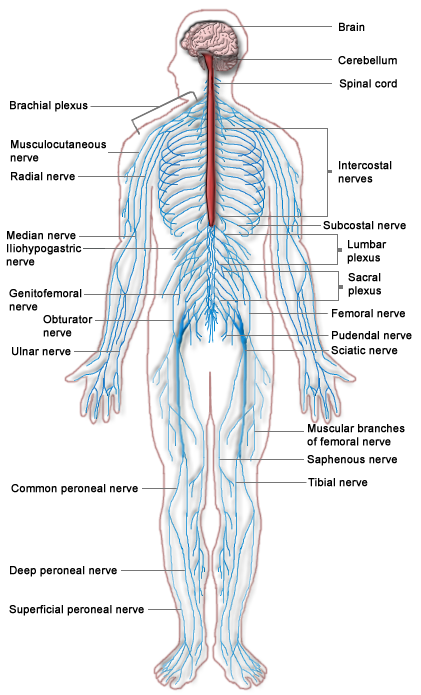 The Nervous System
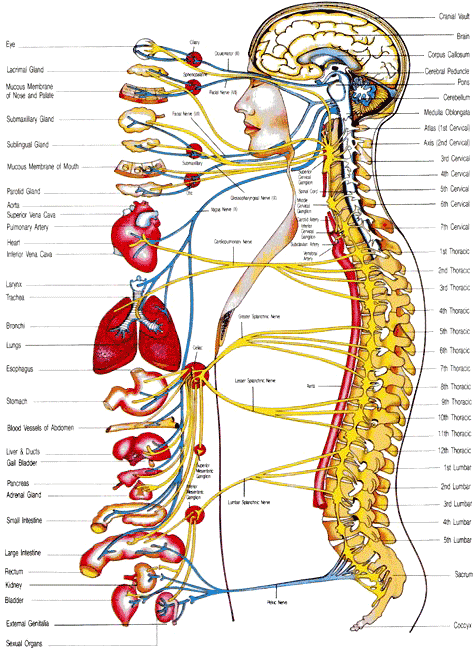 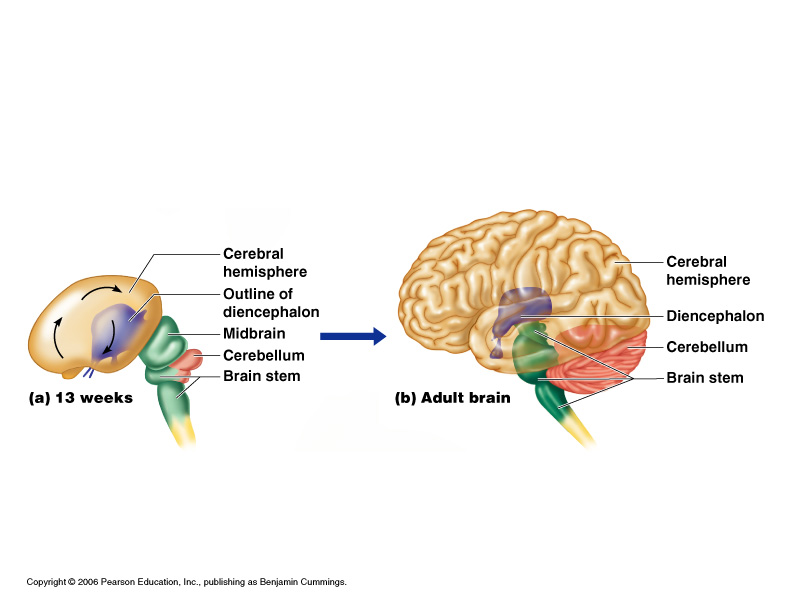 Thalamus and Hypothalamus
Midbrain
Pons
Medulla
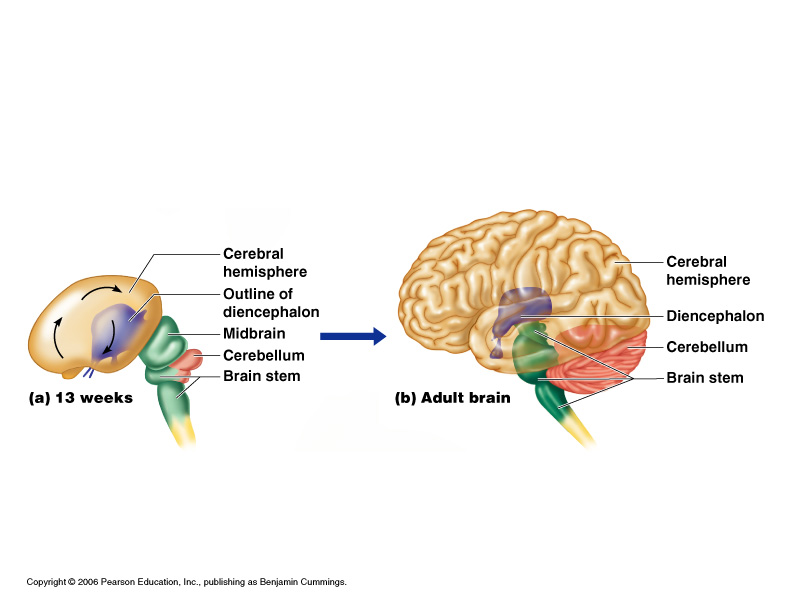 1
2
Thalamus and Hypothalamus
3
4
Midbrain
Pons
Medulla
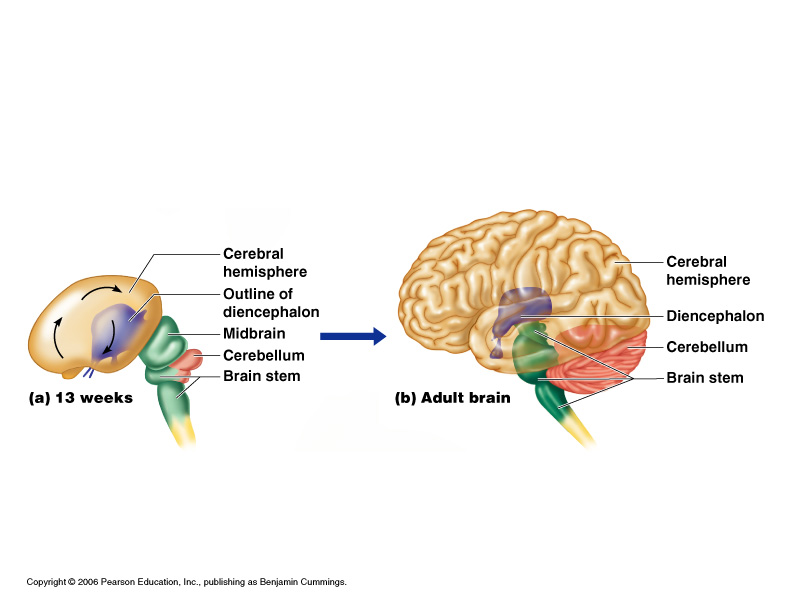 Thalamus and Hypothalamus
Midbrain
Pons
Medulla
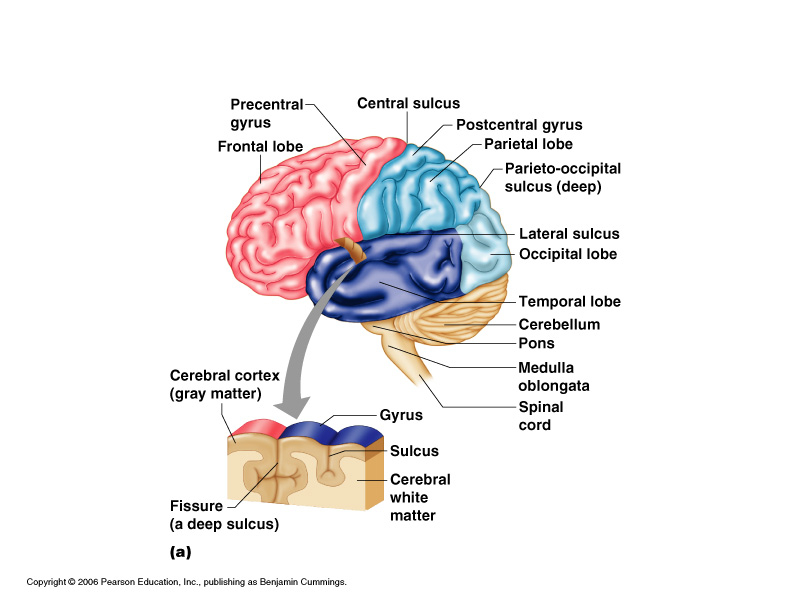 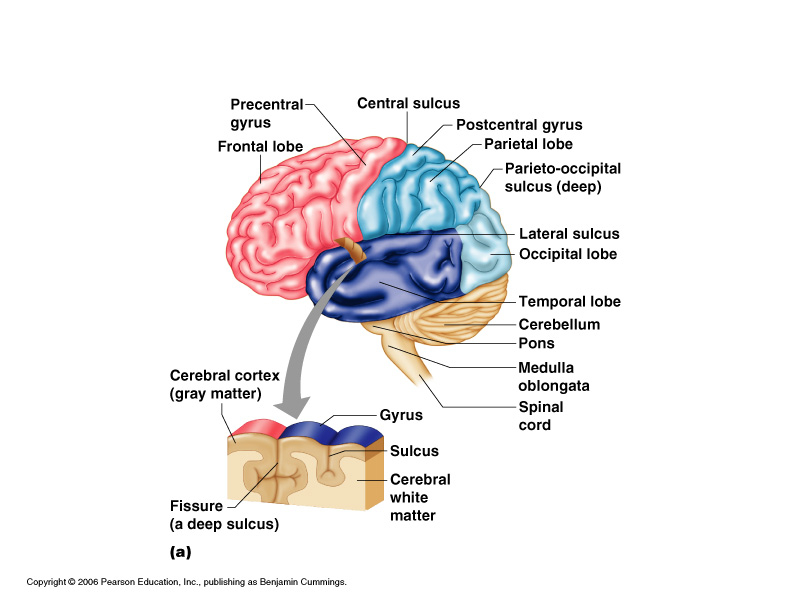 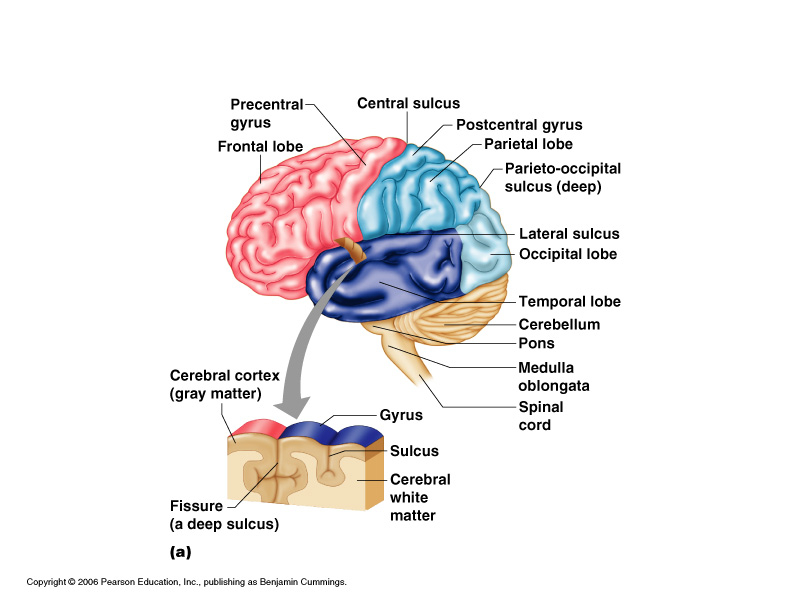 8
5
9
1
2
6
7
3
4
10
11
12
14
13
15
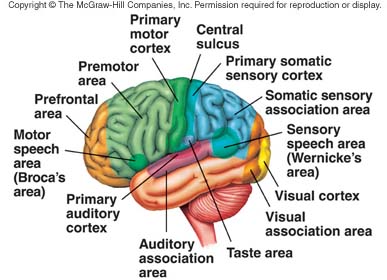 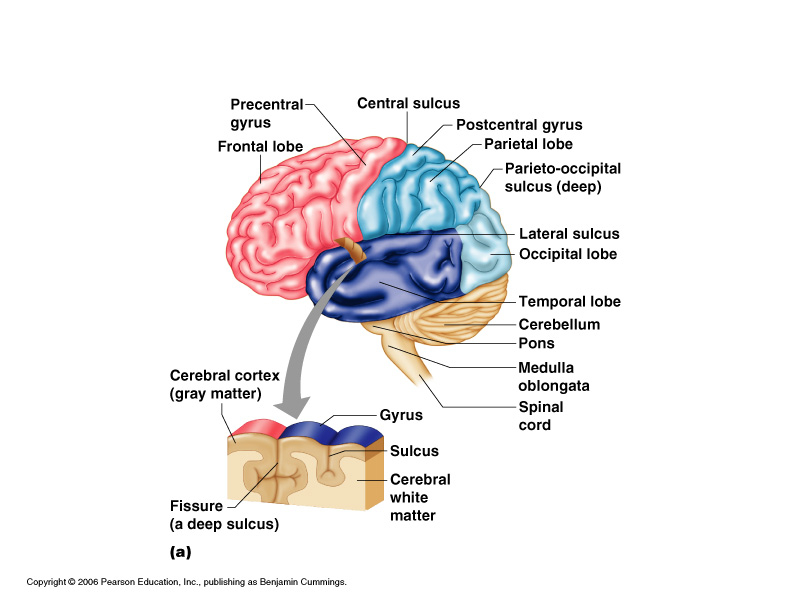 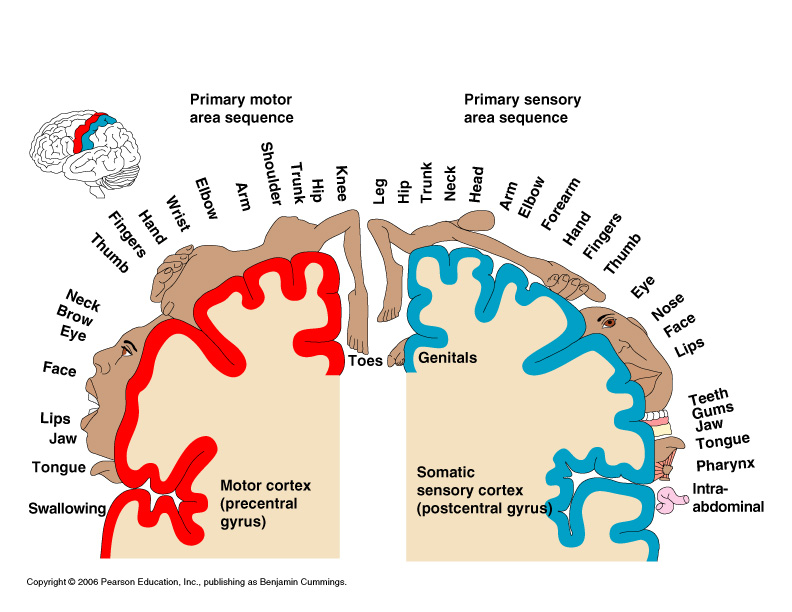 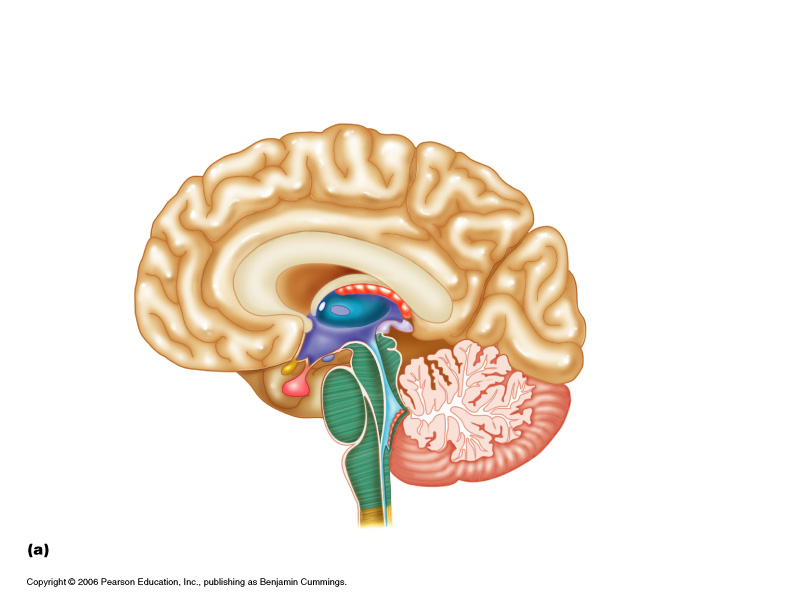 Corpus Callosum
Parietal Lobe
Frontal Lobe
Pineal body
Thalamus
Occipital Lobe
Hypothalamus
Midbrain
Optic chiasm
Pituitary gland
Cerebellum
Pons
Medulla
Spinal cord
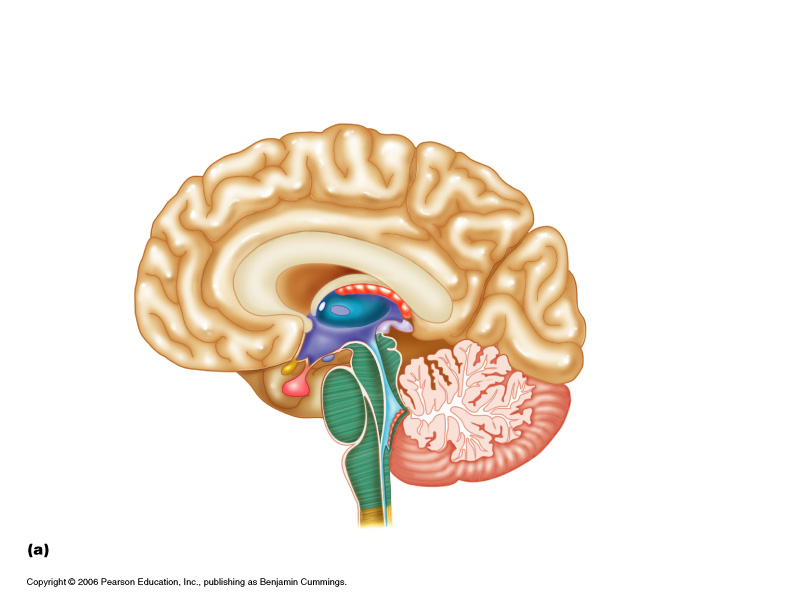 8
Corpus Callosum
9
7
Parietal Lobe
Frontal Lobe
Pineal body
10
6
Thalamus
11
Occipital Lobe
5
Hypothalamus
12
Midbrain
4
Optic chiasm
Pituitary gland
3
13
Cerebellum
2
Pons
1
Medulla
14
Spinal cord
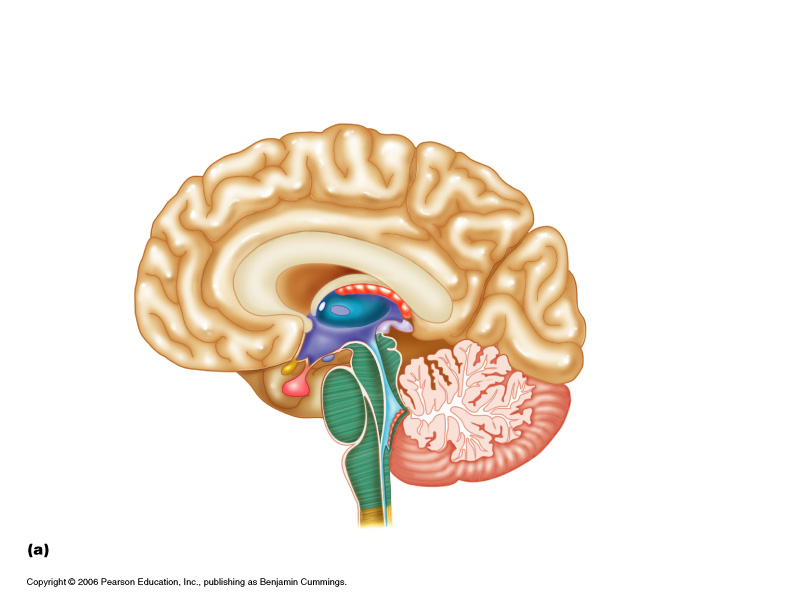 Corpus Callosum
Parietal Lobe
Frontal Lobe
Pineal body
Thalamus
Occipital Lobe
Hypothalamus
Midbrain
Optic chiasm
Pituitary gland
Cerebellum
Pons
Medulla
Spinal cord
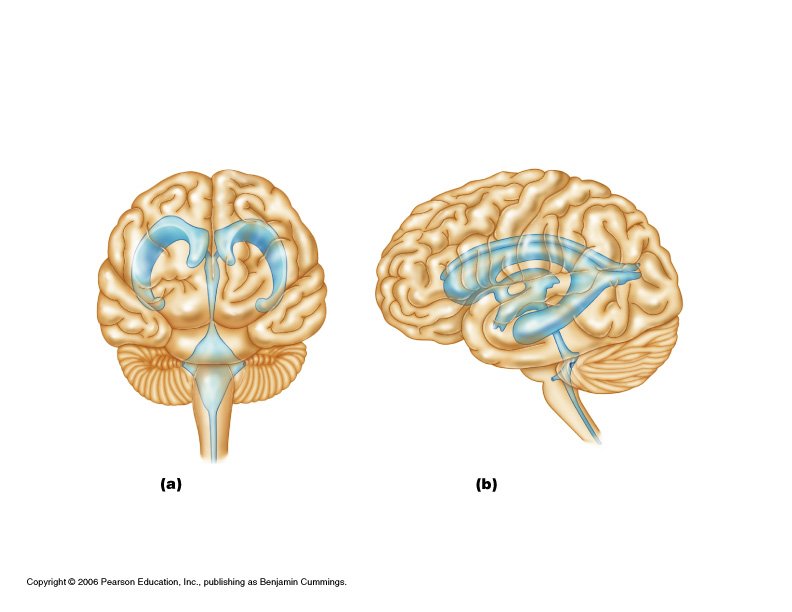 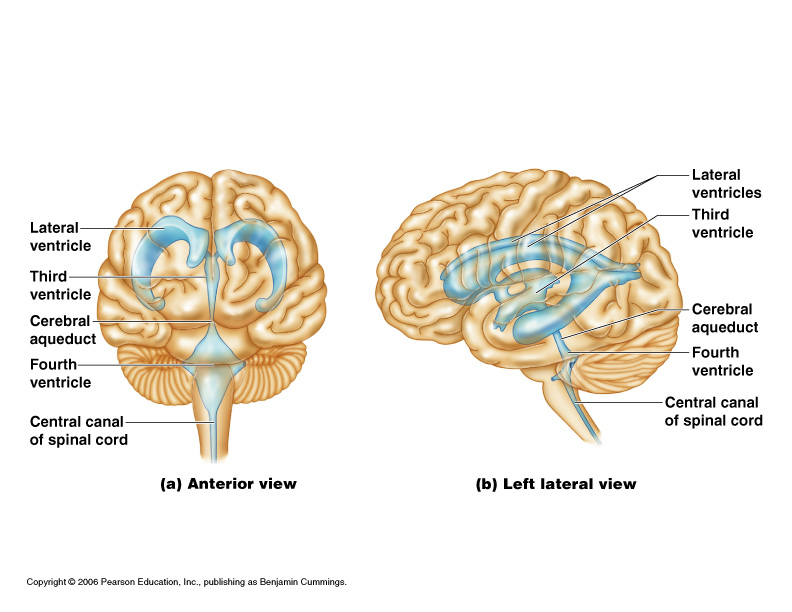 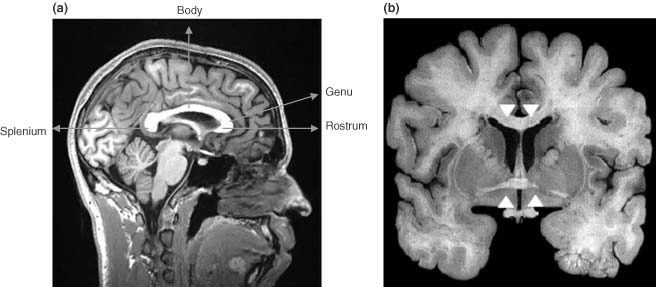 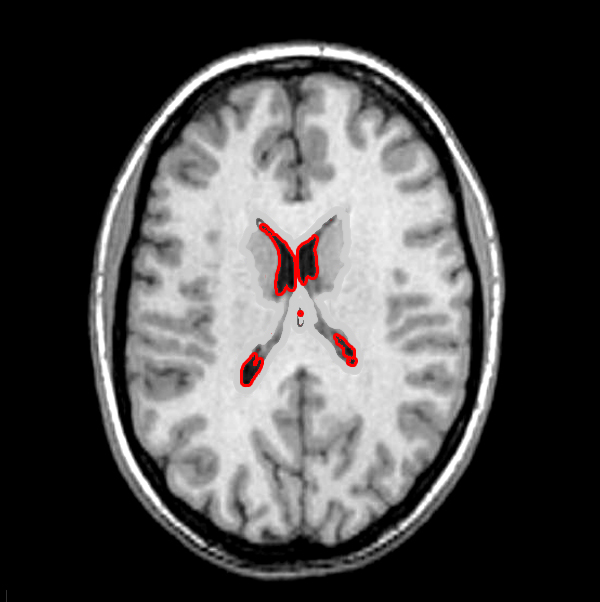 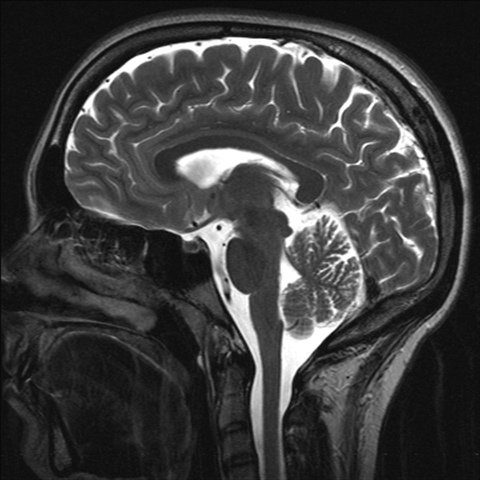 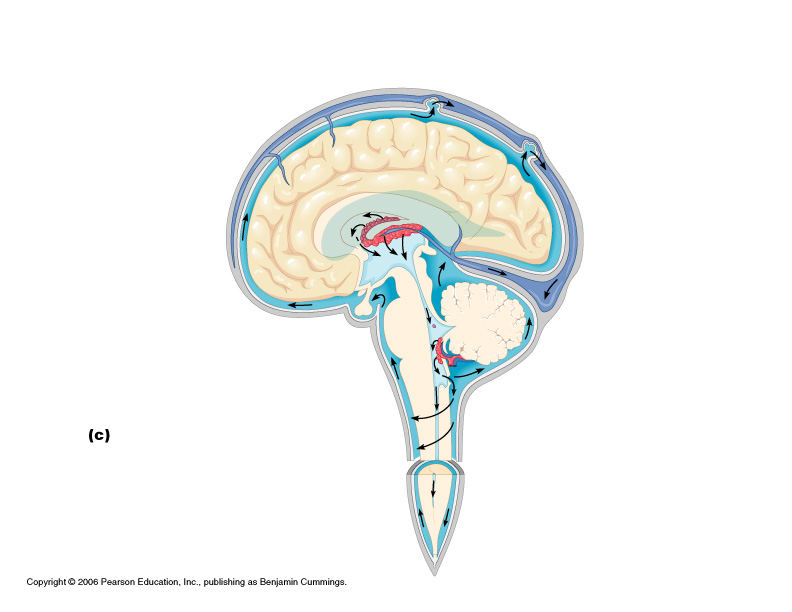 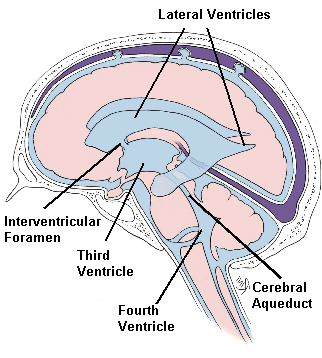 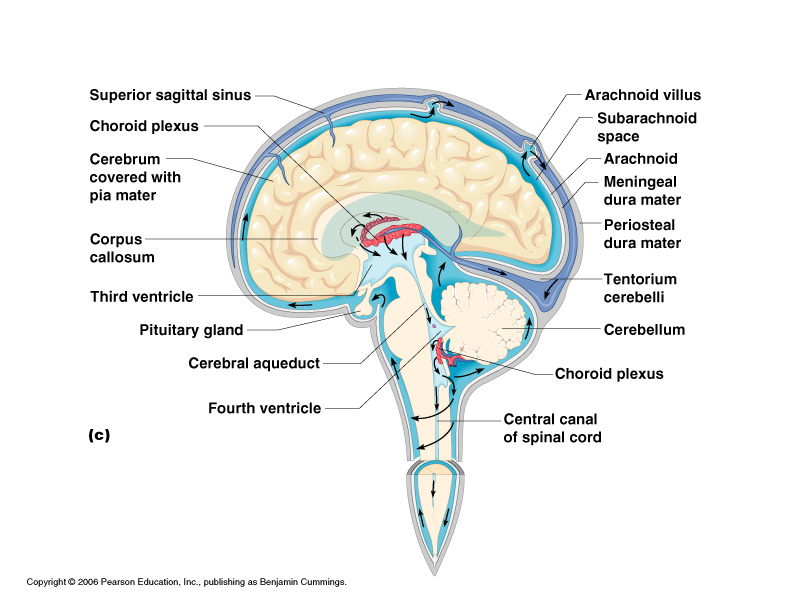 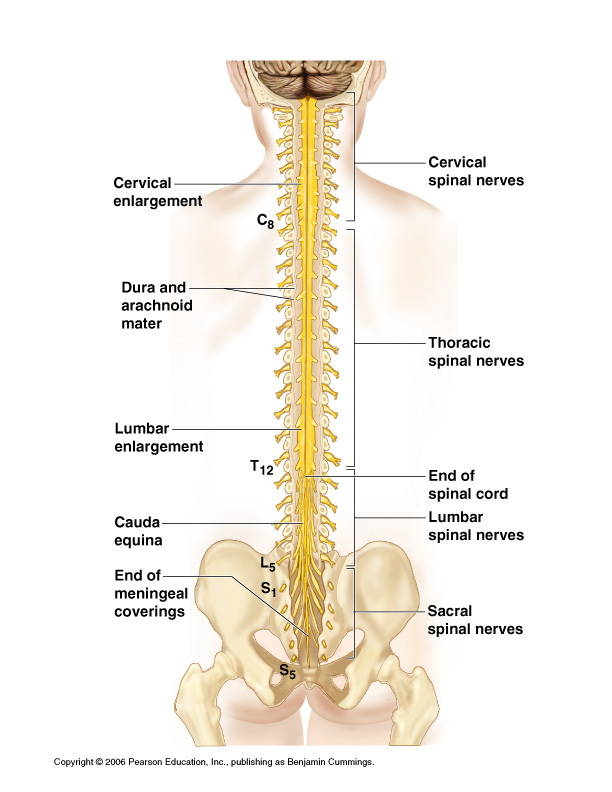 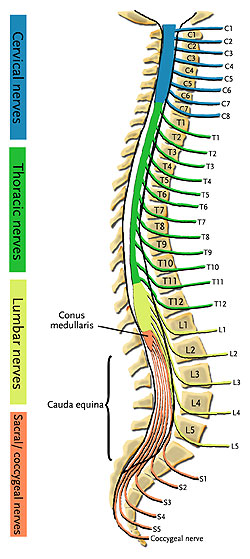 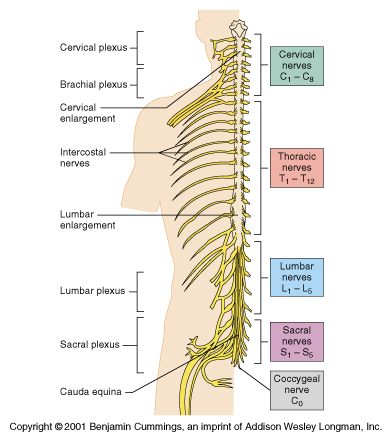 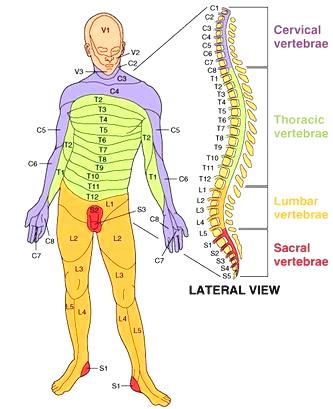 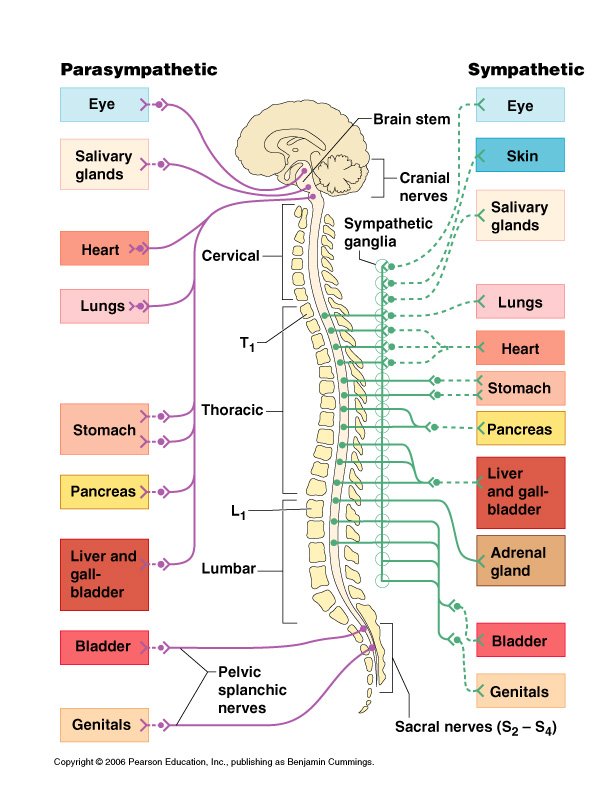